Nature run for DOME Earth Venturevariables
'freq_avg' (Instrument channel frequencies)
'Tb' (Instrument brightness temperature, without noise)        
'Tb_noisy' (Instrument brightness temperature, with noise)       
'pressure_mbar' (Pressure profiles)    
'surface_pressure_mbar’   
'temperature_K' (Truth temperature profiles)       
'temperature_K_est' (Retrieved temperature profiles)
'qvapor_g_m3' (Water vapor profiles, truth)            
'qvapor_g_m3_est' (Water vapor profiles, retrieval)   
'rain_surface_mm' (Surface rain rate, truth: Units are mm/5s   
'rain_surface_mm_est' (Surface rain rate, retrieval: Units are mm/5s
Avgdr= 6.022045e23; % molecules/mole
        Lschmdt= 2.686754e19; % molecules/cm^3
        Mair= 28.964; % grams/mole
        To=273.15; % standard temp. kelvin
        Po=1013.25; % standard pressure mb
 
        for i=1:length(qvp_kgkg),
            qvp_g_m3(i)=qvp_kgkg(i)*((Mair*Lschmdt*To)/(Avgdr*Po))*(pressure(i)/temp(i)*10^6)
        end
Nature run for DOME Earth VentureTC Stats
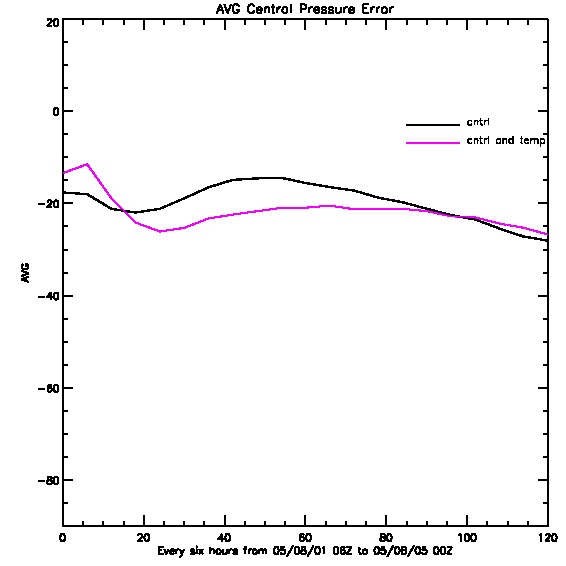 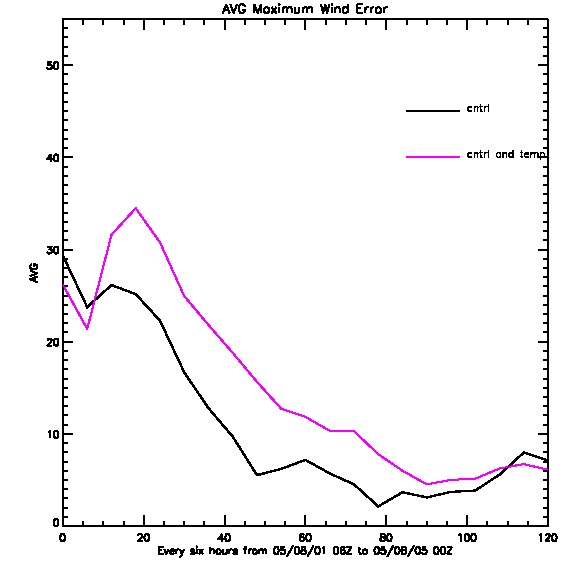 Nature run for DOME Earth VentureTemperatures avg at 850mb, 500mb, 200mb
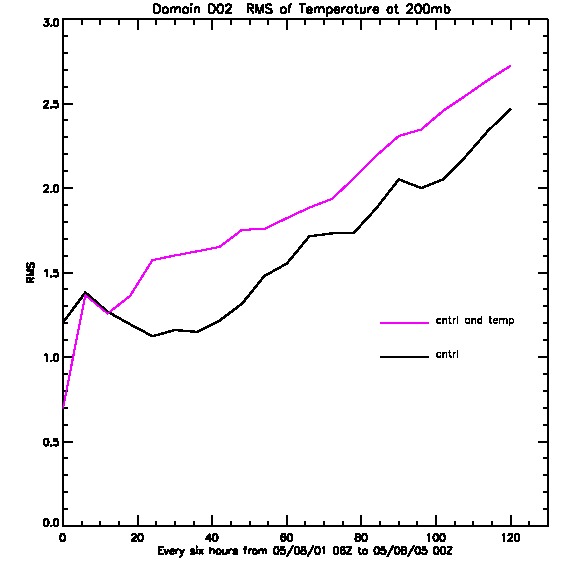 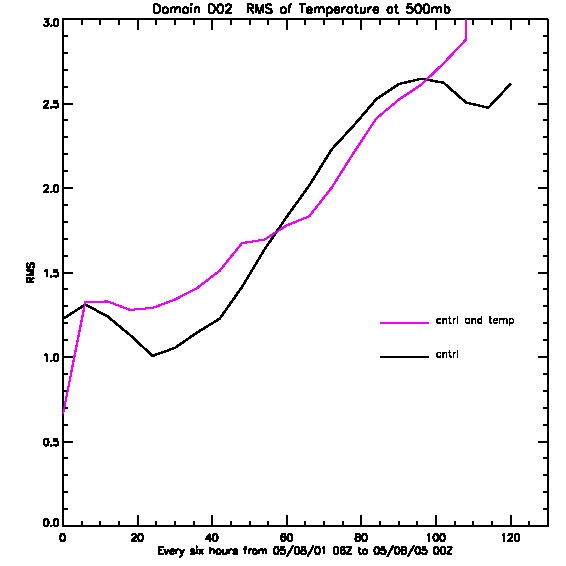 Tracks and Average track error
Example 0803 06z
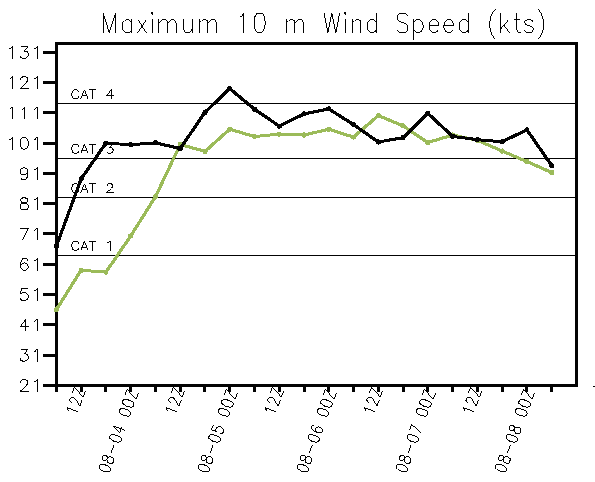 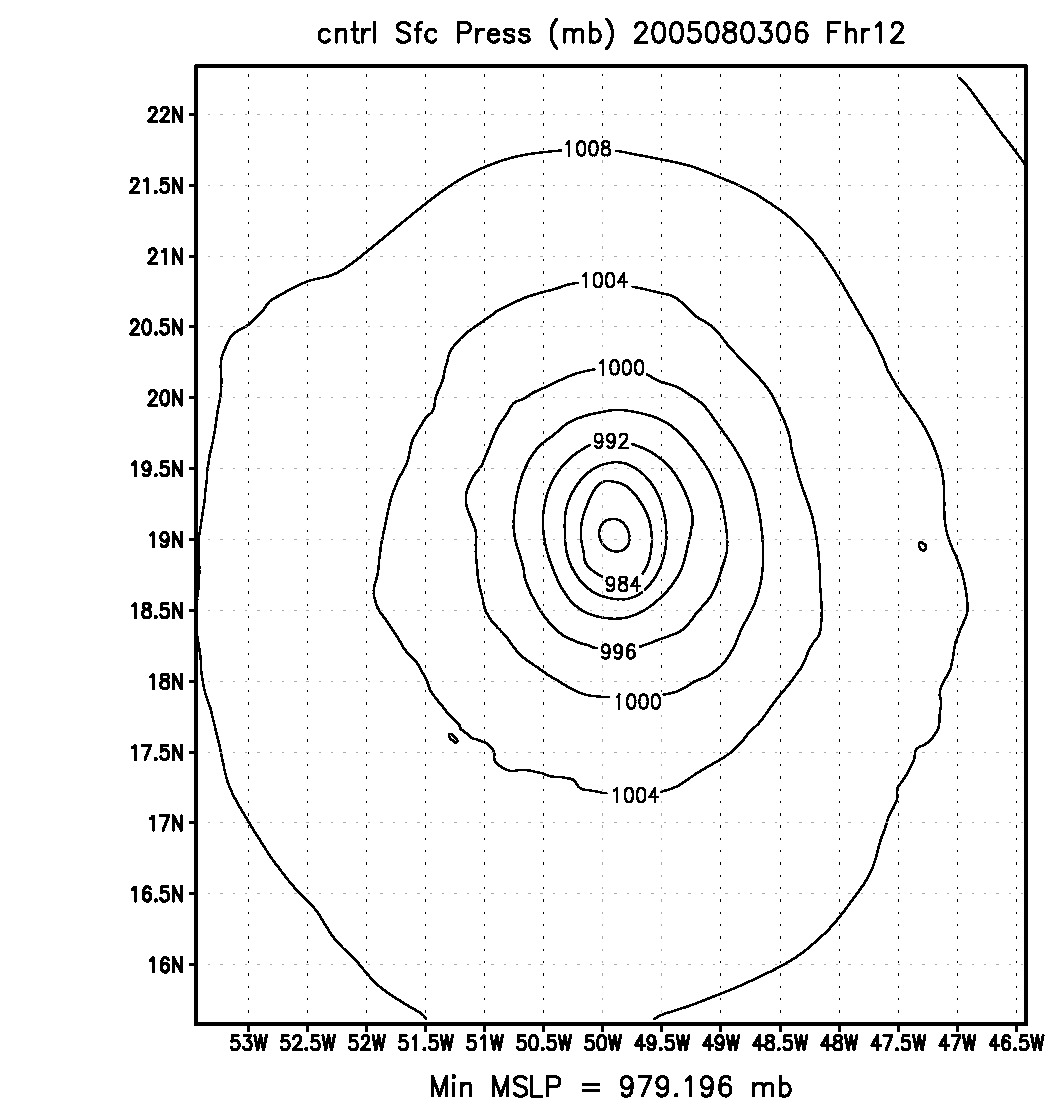 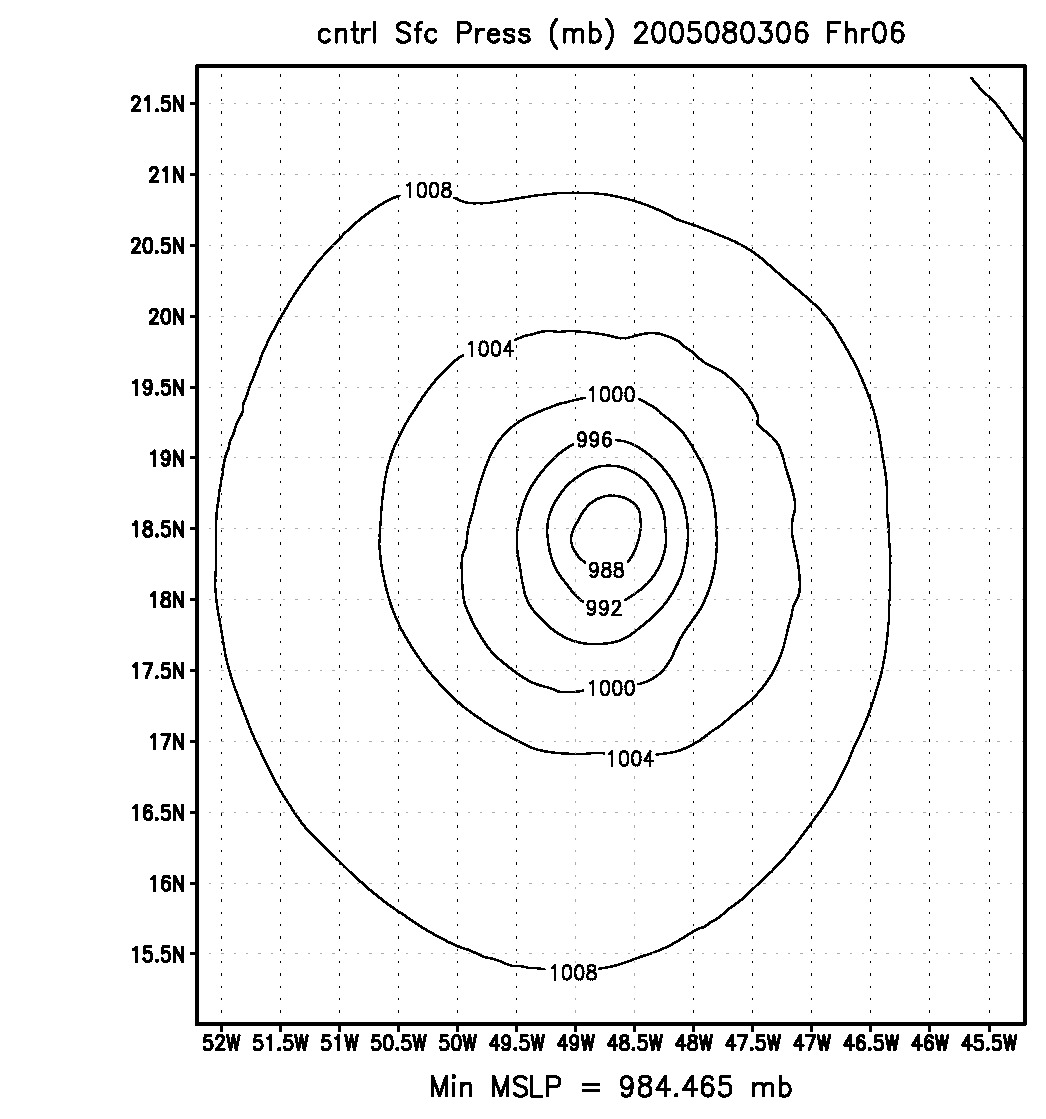 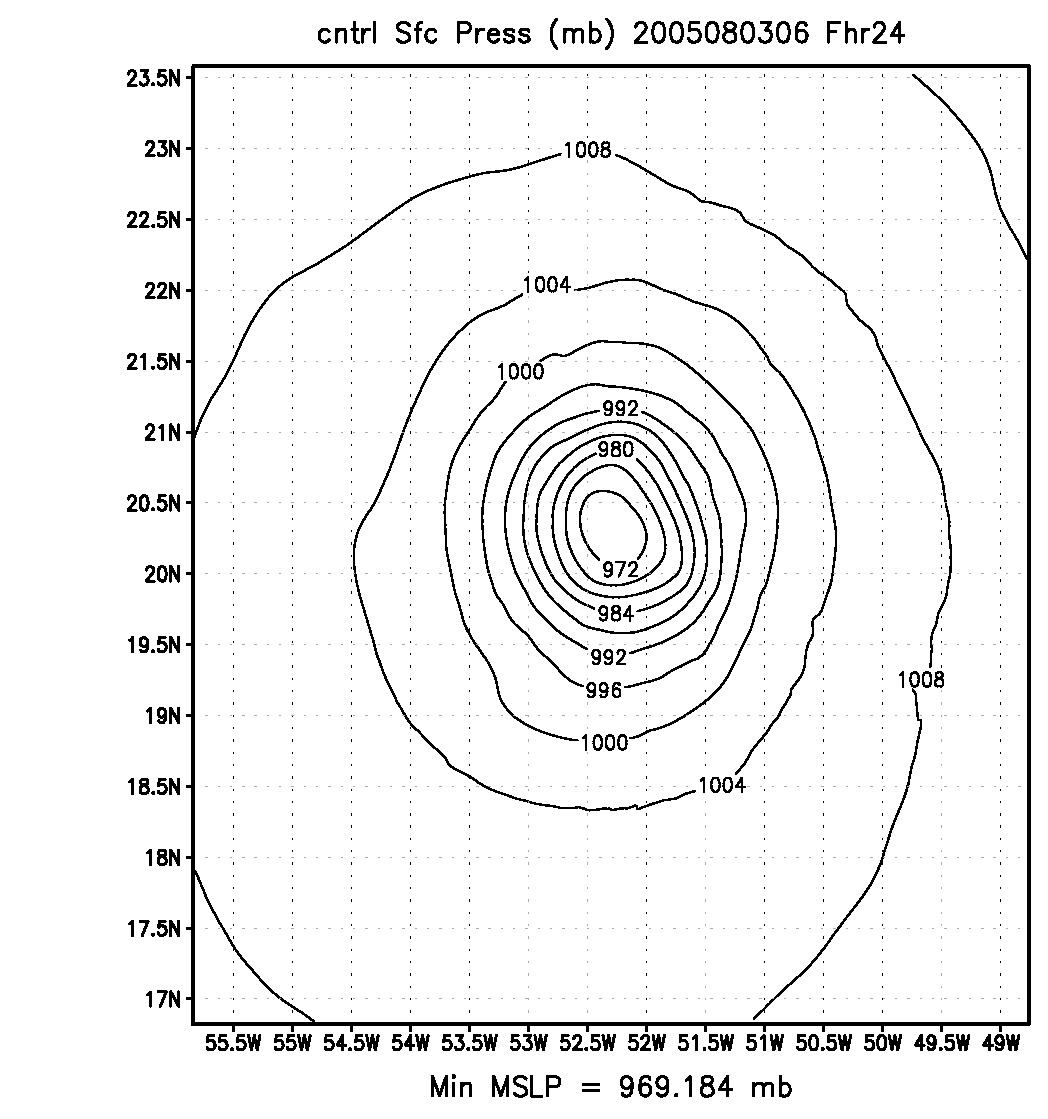 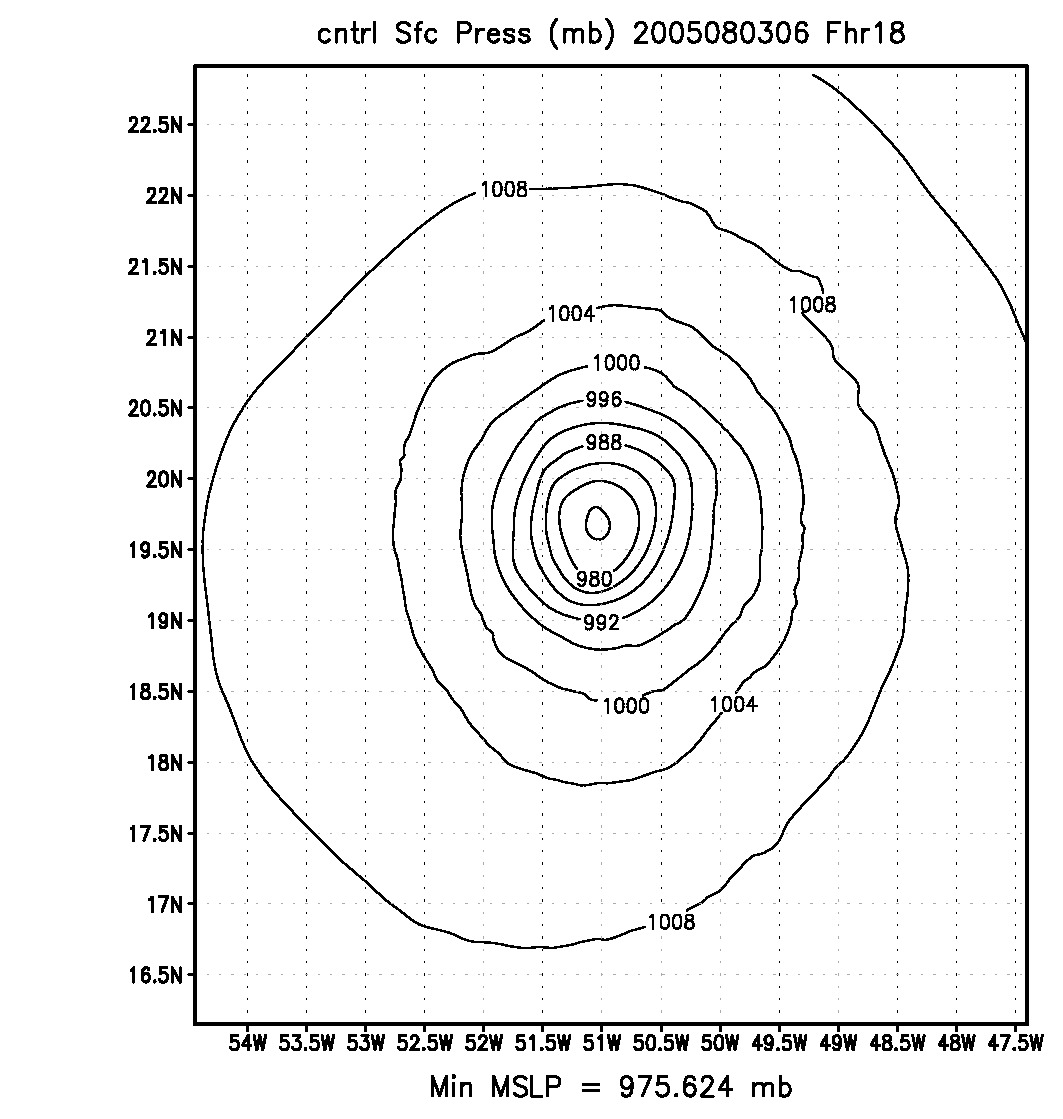 Zhaoxia Pu track errors
Comparaison  on 0803 at 06z
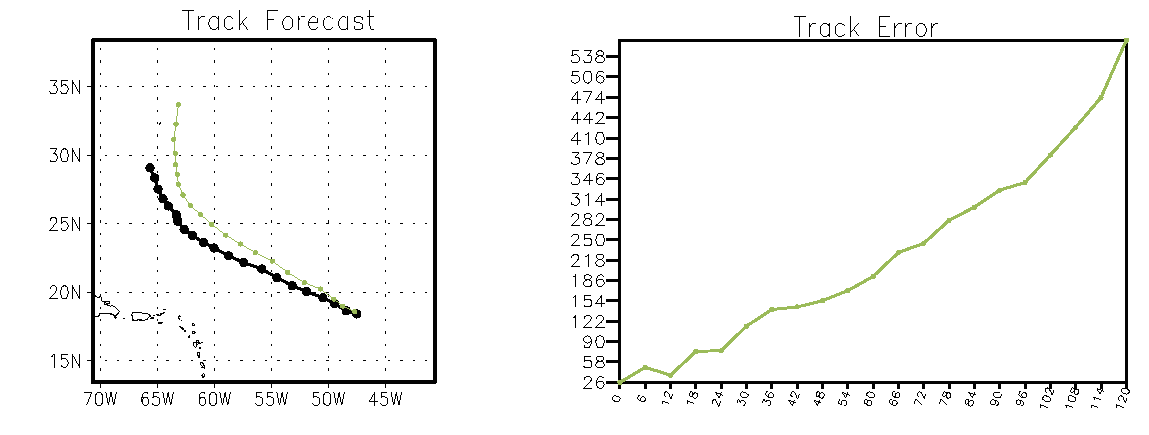